Игра для учащихся10-11 классов 
МХК
«Театр в нашей жизни»
Волохова Н.Н.
Волохова Н.Н.
2
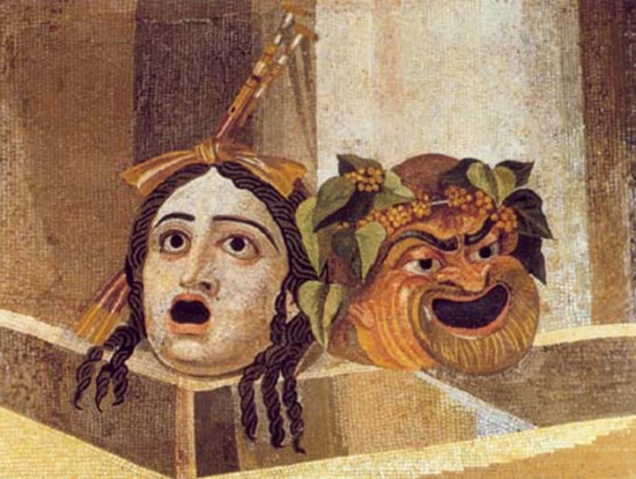 Театр античности
Вопрос 1:
В истории европейской культуры древние греки явились первыми создателями театра – как рода искусства, отражающего жизнь посредством действия в процессе игры актеров перед зрителями, и как специального сооружения, приспособленного для просмотра представлений. А что означает слово «театр» в переводе с греческого?
Волохова Н.Н.
3
Театр античности
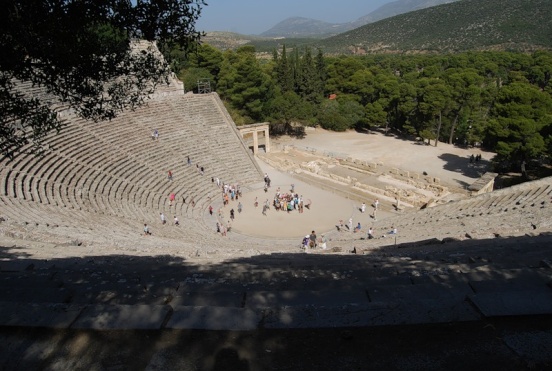 Слово «театр»  (от греческого «theaomai» - «я смотрю») означает «место для зрителей и зрелищ».
Волохова Н.Н.
4
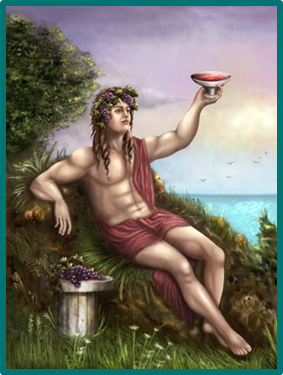 Театр античности
Вопрос 2:
Возникновение театральных представлений у древних греков ученые связывают с культом бога Диониса. В обрядах, посвященных Дионису, обязательными были выступления хоров ряженых. Ряженые изображали спутников Диониса. Как их называли?
Волохова Н.Н.
5
Театр античности
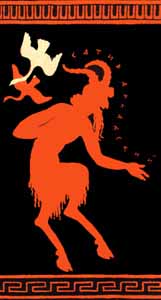 Ряженые изображали спутников Диониса – сатиров.  Это были, по представлениям греков, демоны плодородия - насмешливые по характеру существа с человеческой головой  и руками, козлиным туловищем и ногами и с лошадиным хвостом
Волохова Н.Н.
6
Театр античности
Вопрос 3:
До наших дней сохранилось немало развалин театров древних греков. Старейшим является театр Диониса в Афинах, вмещавший до 17 тысяч зрителей (рис. 3), а наиболее хорошо сохранившимся -  театр в городе Эпидавре, рассчитанный на 12-14 тысяч зрителей. 
Из каких основных частей состоял театр?
Волохова Н.Н.
7
Театр античности
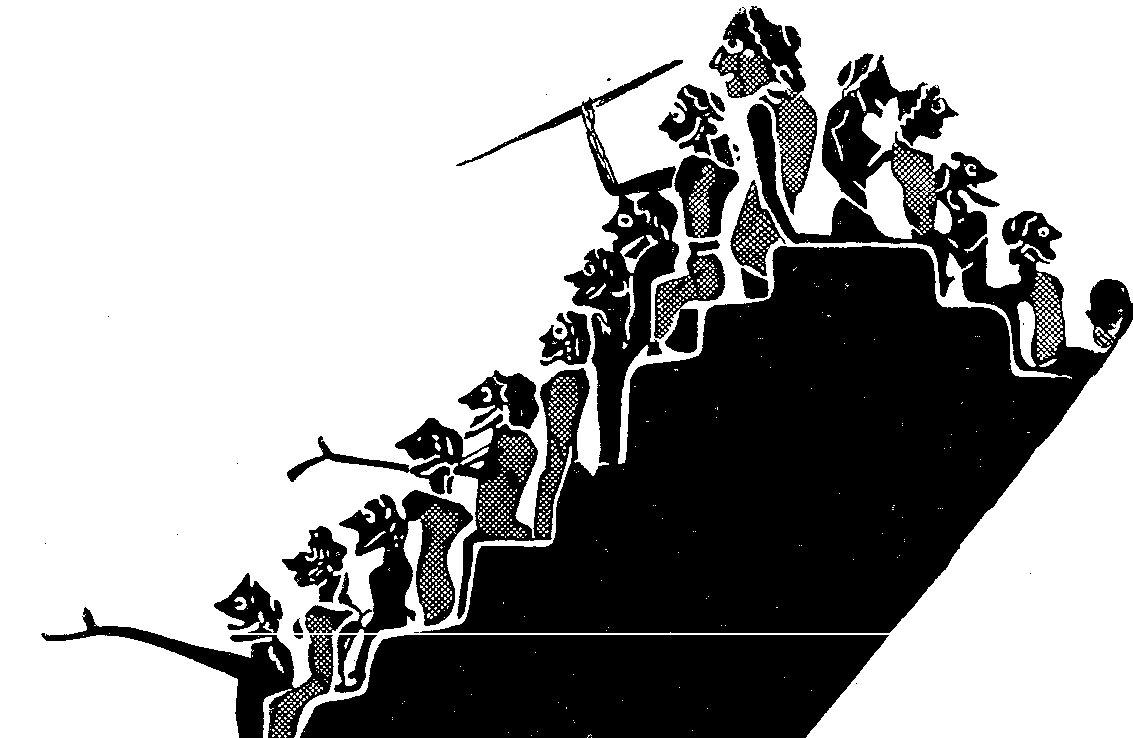 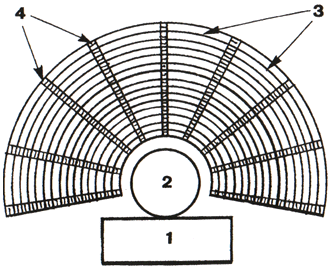 Театр у греков состоял из трех основных частей. Это - театрон, орхестра и скена
Волохова Н.Н.
8
Театр античности
Вопрос 4:
			Основой для трагедий у греков почти всегда были сюжеты из мифологии, повествующие о борьбе героической личности с темными силами зла за торжество добра и справедливости. Эта борьба обычно заканчивалась гибелью героя, но зритель в ходе представления, следя за развитием событий, переживал катарсис – глубокое эмоциональное очищение.
Назовите имена поэтов, связанных с драматическим искусством.
Волохова Н.Н.
9
Театр античности
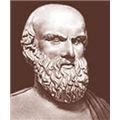 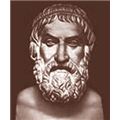 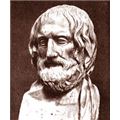 Расцвет древнегреческой трагедии связан с именами Эсхила, Софокла и Еврипида.
Волохова Н.Н.
10
Театр Средних веков
Вопрос 1:
Чем достигалась зрелищность театра барокко?
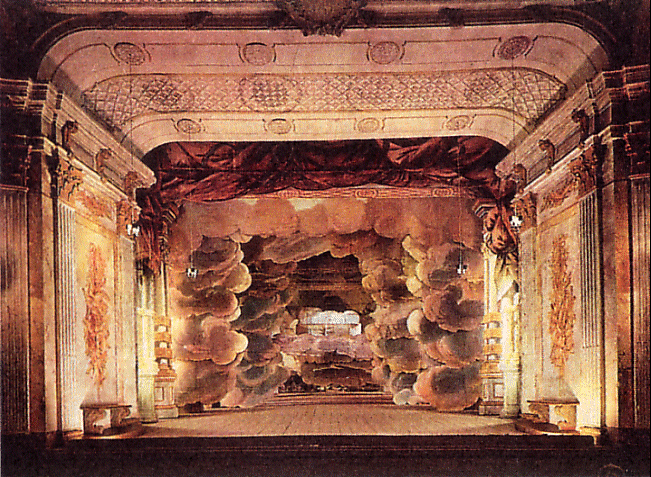 Волохова Н.Н.
11
Театр Средних веков
Зрелищность театра достигалась
нечеловеческой красотой героев
яркостью костюмов и сцены
созданием необычных зрелищных 
      эффектов с помощью машин и приспособлений
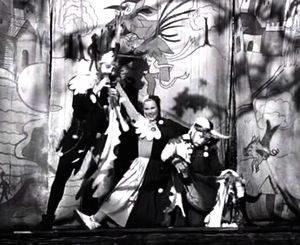 Волохова Н.Н.
12
Театр Средних веков
Вопрос 2:
 Назовите имя испанского драматурга,    создавшего пьесы «Жизнь есть сон», «Великий театр мира».
Волохова Н.Н.
13
Театр Средних веков
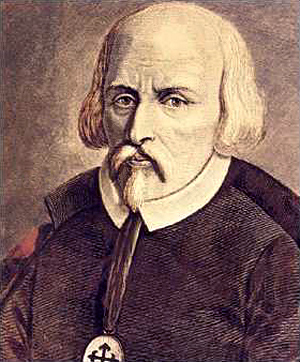 Педро Кальдерон  (1600-1681)
Волохова Н.Н.
14
Театр Средних веков
Вопрос 3:
Кто такие
 гистрионы?
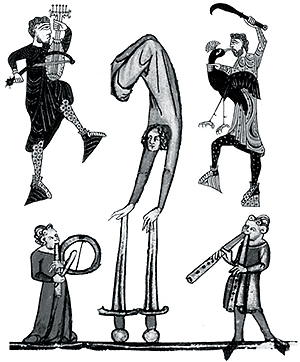 15
Театр Средних веков
Гистрион (лат. Histrio) 
Бродячий актер эпохи раннего Средневековья (IX–XIII вв.). Был одновременно рассказчиком, музыкантом, танцором, певцом, дрессировщиком животных и пр. Они объединялись в особые «братства», из которых впоследствии иногда образовывались кружки актеров-любителей. 
Гистрионы получили наименования: 
во Франции — жонглеры, 
в Германии — шпильманы, 
в Польше — франты,
 в России — скоморохи. Подвергались гонениям со стороны светских и церковных властей.
16
Театр Средних веков
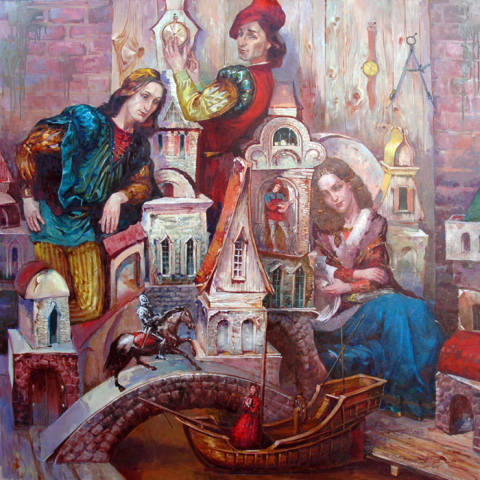 Вопрос 4:
Кто такие
           ваганты?
17
Театр Средних веков
Ваганты (лат. vagantes < vagari — странствовать, бродить) — средневековая (XI–XIV вв.) западно-европейская корпорация «бродячих людей», способных к сочинительству и к исполнению песен или, реже, прозаических произведений. В этом широком употреблении слова в понятие «ваганты» войдут такие социально разнородные и неопределенные группы, как французские жонглеры, немецкие шпильманы, английские менестрели (от лат. ministerialis — слуга) и т.д.
18
Профессиональный театр в России
Вопрос 1:
   Назовите первых представителей профессионального театра, которые работали почти во всех жанрах уличных представлений
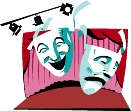 19
Профессиональный театр в России
Первыми представителями профессионального театра были скоморохи, работающие почти во всех жанрах уличных представлений. Первые свидетельства о скоморохах относятся к 11 в, что позволяет убедиться, что скоморошеское искусство было явлением давно сформировавшимся
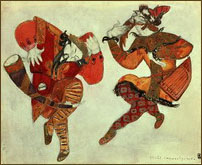 20
Профессиональный театр в России
Вопрос 2: «Стоглавый» собор Русской православной церкви 1551 сыграл решающую роль в утверждении идеи религиозно-государственного единства и возложил на духовенство обязанность создавать духовные учебные заведения. В этот период появляются школьная драма и школьно-церковные спектакли, которые ставились в театрах при этих учебных заведениях (коллегиях, академиях).
Школьный церковный театр появился Москве, Смоленске, Ярославле, Тобольске, Полоцке, Твери, Ростове, Чернигове и т.д.. А где впервые возник школьный театр?
Волохова Н.Н.
21
Профессиональный театр в России
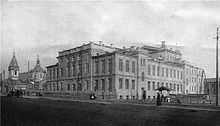 В Киеве
Народные дома, театр Садовского, 
«Малый театр»
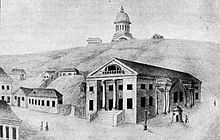 Первый Городской театр (1806—1851).
 Рисунок Н. В. Закревского
Волохова Н.Н.
22
Профессиональный театр в России
Вопрос 3:
Назовите первого профессионального актёра в России, актёра «охочих комедиантов».
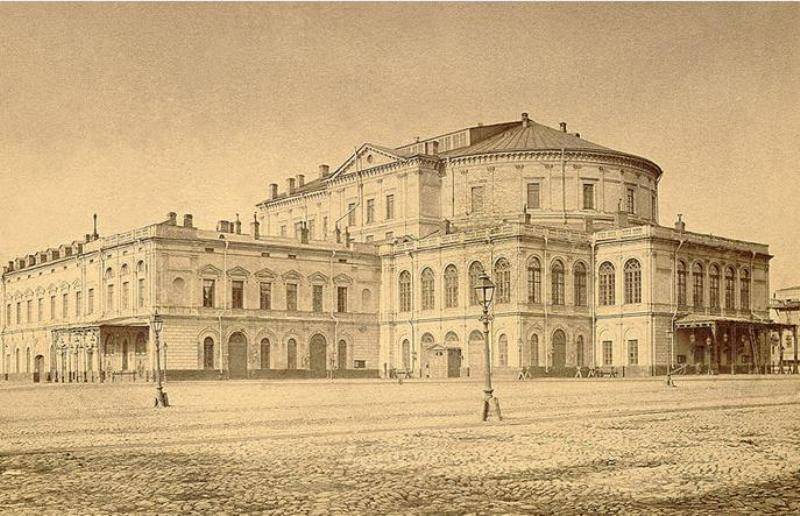 1748 г. в Ярославль
любительский театр «охочих комедиантов»
Волохова Н.Н.
23
Профессиональный театр в России
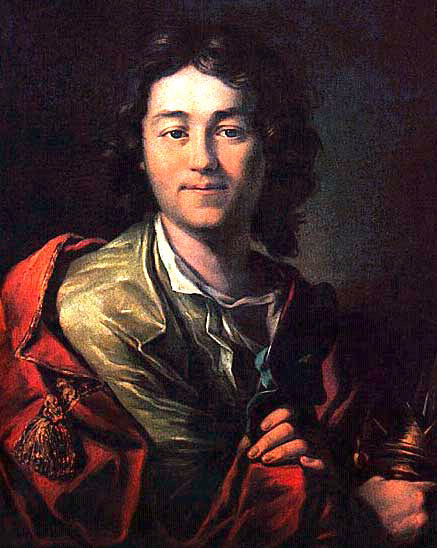 Федор Васильевич
 Волков
 (1729-1763) – 
первый 
профессиональный
 актер в России.
Волохова Н.Н.
24
Профессиональный театр в России
Вопрос 4:
С конца 17 в. в Европе вошли в моду маскарады, которые нравились молодому государю. В 1698 он, переодевшись в костюм фрисландского крестьянина, участвовал в венском маскараде, после чего решил через искусство театра популяризировать свои реформы и нововведения. Он задумал построить в Москве театр, но не для избранных, а открытый для всех. 
Назовите имя государя.
Волохова Н.Н.
25
Профессиональный театр в России
Петр I
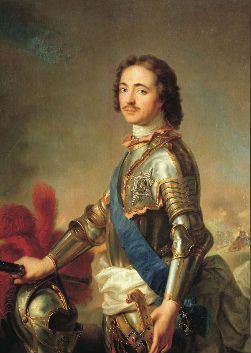 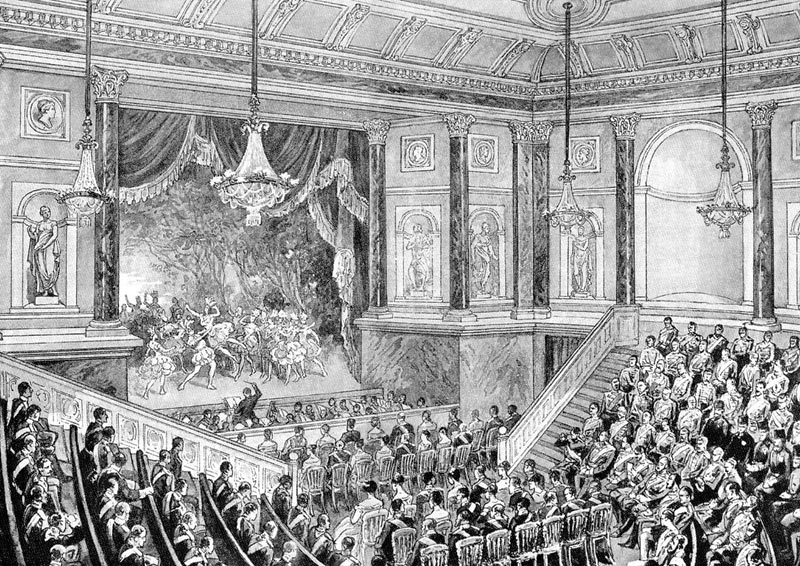 Волохова Н.Н.
26
Театр Шекспира
Вопрос 1:
Известно, что большинство произведений великого драматурга Вильяма Шекспира прошли в Лондоне на сцене публичного театра, располагавшегося на южном берегу реки Темзы.
Назовите этот театр.
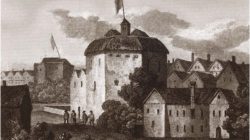 Волохова Н.Н.
27
Театр Шекспира
Театр «Глобус»
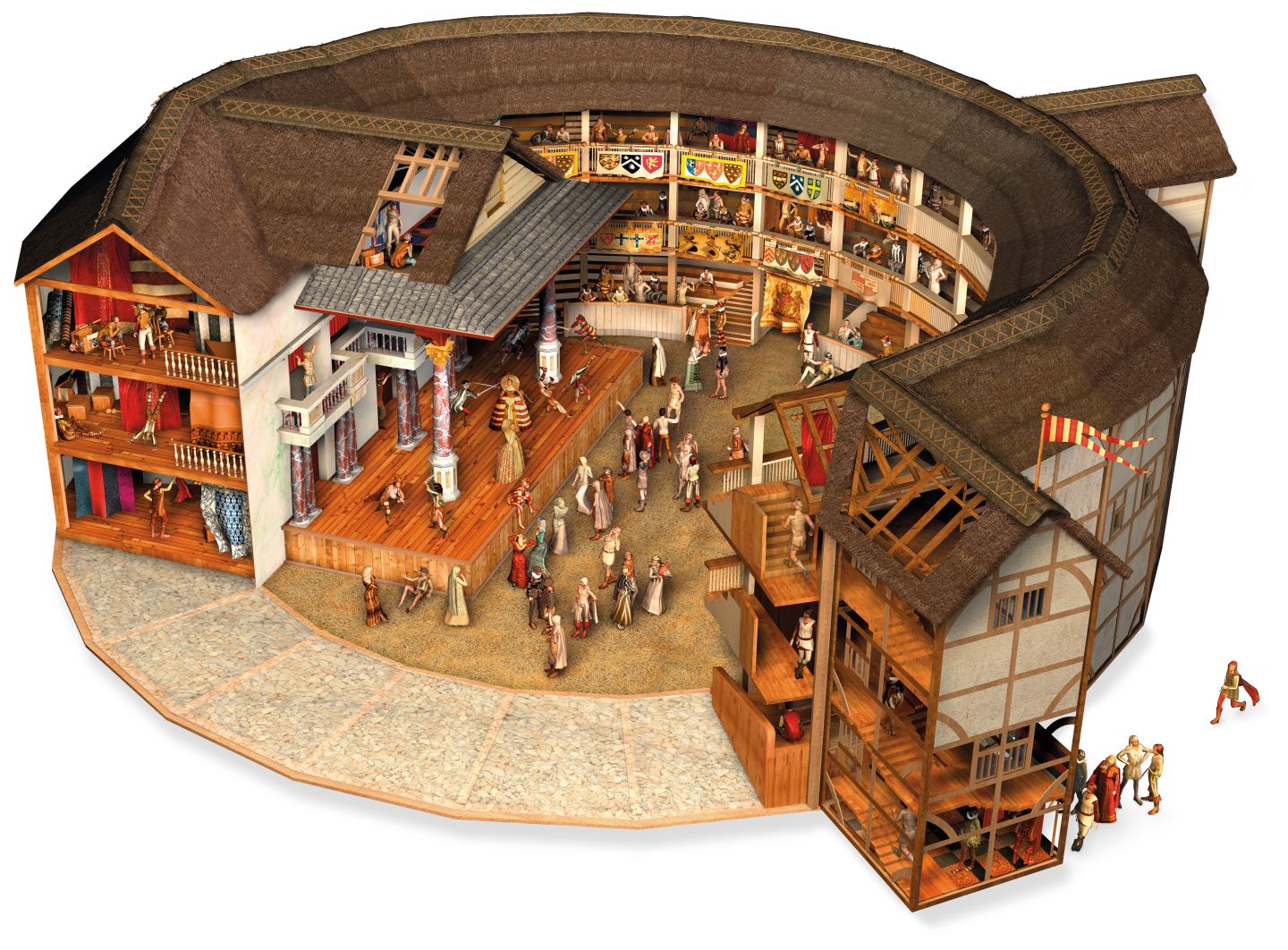 Волохова Н.Н.
28
Театр Шекспира
Вопрос 2:
Известно, что здание театра «Глобус»было выстроено в 1599 году
 и имело форму круглой деревянной башни. У тёмных ворот стояли
 два столба с афишами. Над воротами возвышалась статуя Геркулеса, 
поддерживавшего на плечах небесную сферу со словами римского
 писателя Петрония. Что было написано?
Волохова Н.Н.
29
Театр Шекспира
Римский писатель Петроний сказал: «Весь мир лицедействует»
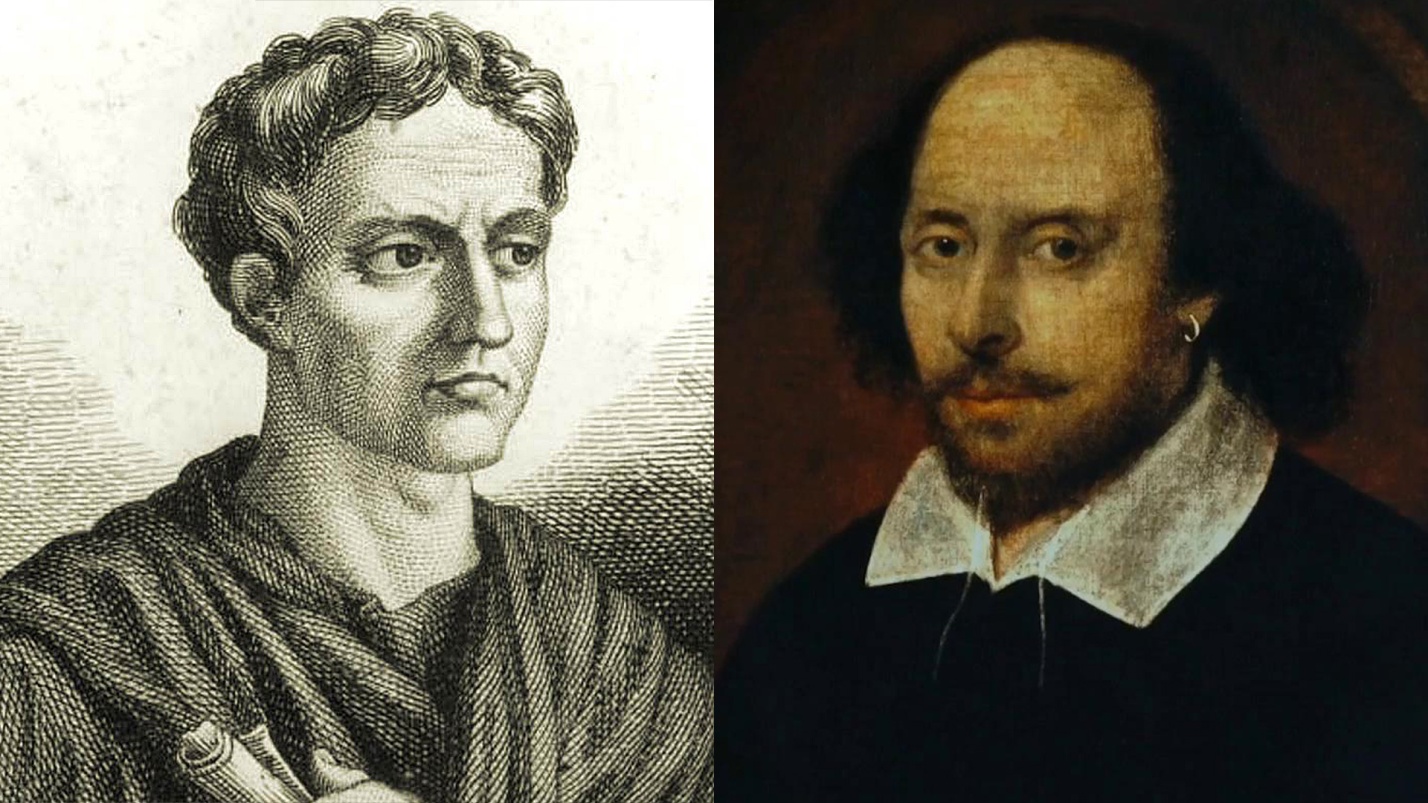 Волохова Н.Н.
30
Театр Шекспира
Вопрос 3:
Характерной особенностью театральных постановок было минимальное использование декораций. Символичны были предметы в театре Шекспира. Попробуйте объяснить, что символизировали следующие предметы:
кусок дёрна или пара деревьев
трон
молитвенная скамья
актёры, пробегающие по сцене в мокрых плащах
Волохова Н.Н.
31
Театр Шекспира
Следующие предметы символизировали
кусок дёрна или пара деревьев -ЛЕС
Трон-ДВОРЕЦ
молитвенная скамья-ЦЕРКОВЬ
актёры, пробегающие по сцене 
в мокрых плащах- МОРСКУЮ БУРЮ
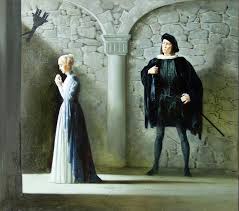 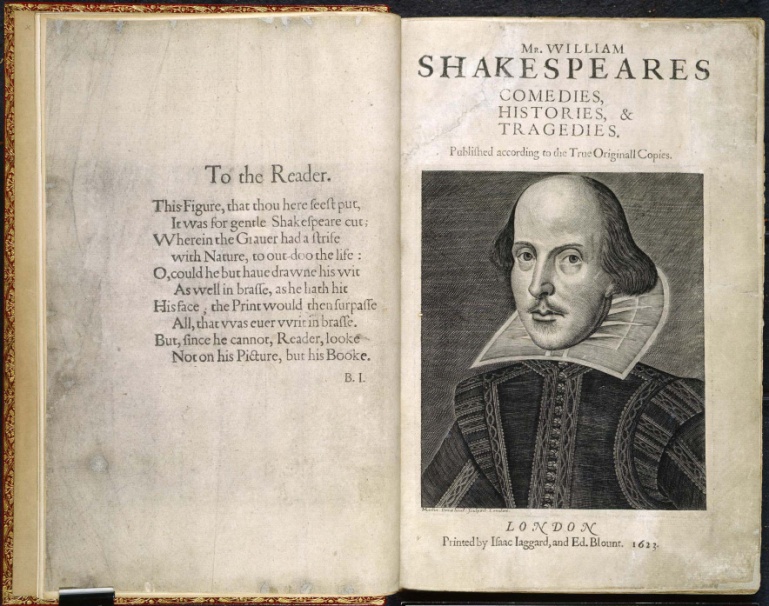 Волохова Н.Н.
32
Театр Шекспира
Вопрос 4:
Гамлет даёт актёрам советы. Восстановите пропущенное.
«… Без лишней скованности, но во всём слушайте внутреннего…….Двигайтесь в согласии с ……., говорите, следуя ……., с тою только оговоркой, что это не выходило из границ естественности». 
                    «Гамлет», перевод Б.Л.Пастернака
Волохова Н.Н.
33
Театр Шекспира
Гамлет даёт актёрам советы. Восстановите пропущенное.
«… Без лишней скованности, но во всём слушайте внутреннего ГОЛОСА.  Двигайтесь в согласии с ДИАЛОГОМ, говорите, следуя ДВИЖЕНИЯМ, с тою только оговоркой, что это не выходило из границ естественности». 
                    «Гамлет», перевод Б.Л.Пастернака
Волохова Н.Н.
34
МХАТ
Вопрос 1:
К.С. Станиславский, В.И. Немирович-Данченко- главные организаторы МХАТа. Чьё имя по праву должно стоять третьим в этом союзе?
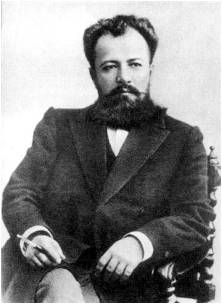 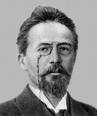 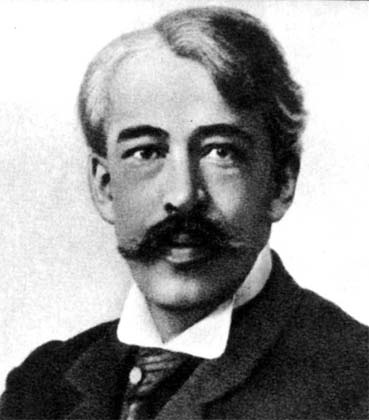 Волохова Н.Н.
35
МХАТ
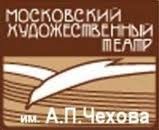 Вопрос 2:
Нам известно, что летящая чайка А.П.Чехова стала символом МХАТа и нашла вечное пристанище на занавесе. 
Почему  же А.П.Чехов неохотно отдал пьесу «Чайка» в МХАТ, когда В.И.Немирович-Данченко почувствовал, что направление чеховского творчества совпадает с задачами МХАТ?
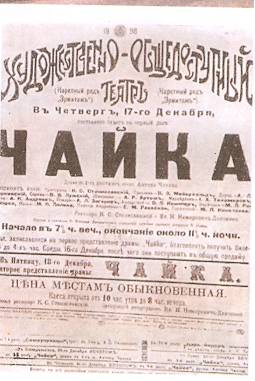 На Александрийской сцене  в Петербурге пьеса «Чайка» претерпела провал.
Волохова Н.Н.
36
МХАТ
Вопрос 3:
Что является основой МХАТ. Укажите ряд чисел.
1.Искусство перевоплощения
2.Сотрудничество режиссёра и актёра в процессе создания спектакля
3. Каждая пьеса должна иметь свою обстановку, т.е. свои декорации.
4. Устранение оркестра, играющего во время антракта.
5. В коридоре во время действия должна быть тишина.
6. Разрешалось входить в зал во время спектакля.
7.Вход за кулисы запрещён.
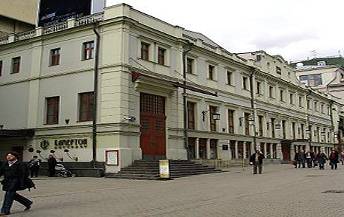 1,2,3,4,5,7
Волохова Н.Н.
37
МХАТ
Вопрос 4:
С 1923 существует музей МХАТ. Основу его собрания составил фонд документов по истории театра.
Какие вам известны филиалы музея? Где они находятся?
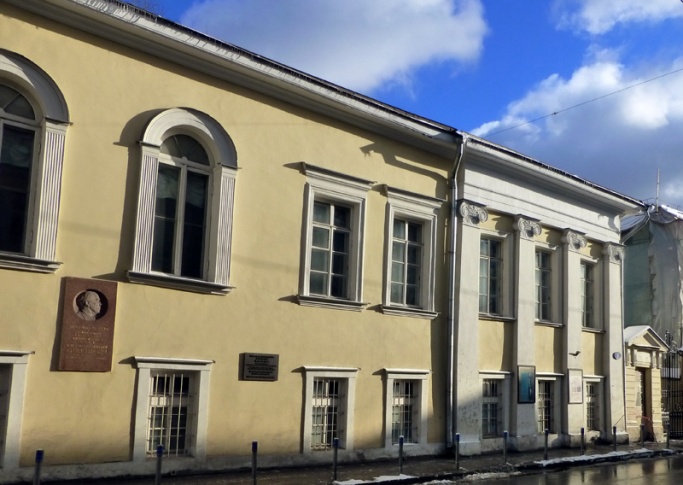 Дом-музей К. С. Станиславского
(Леонтьевский переулок)
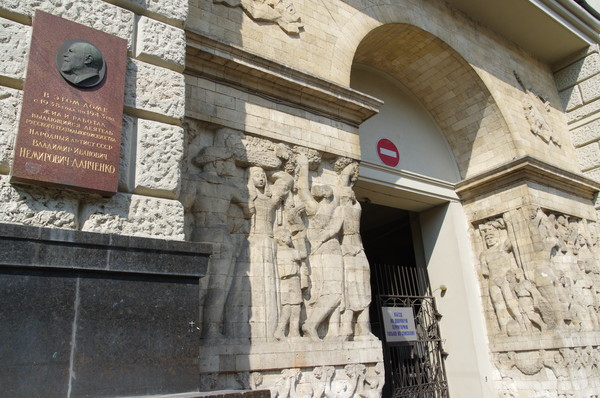 Музей-квартира
 Вл. И. Немировича-Данченко 
(Глинищевский переулок, 5/7).
Волохова Н.Н.
38